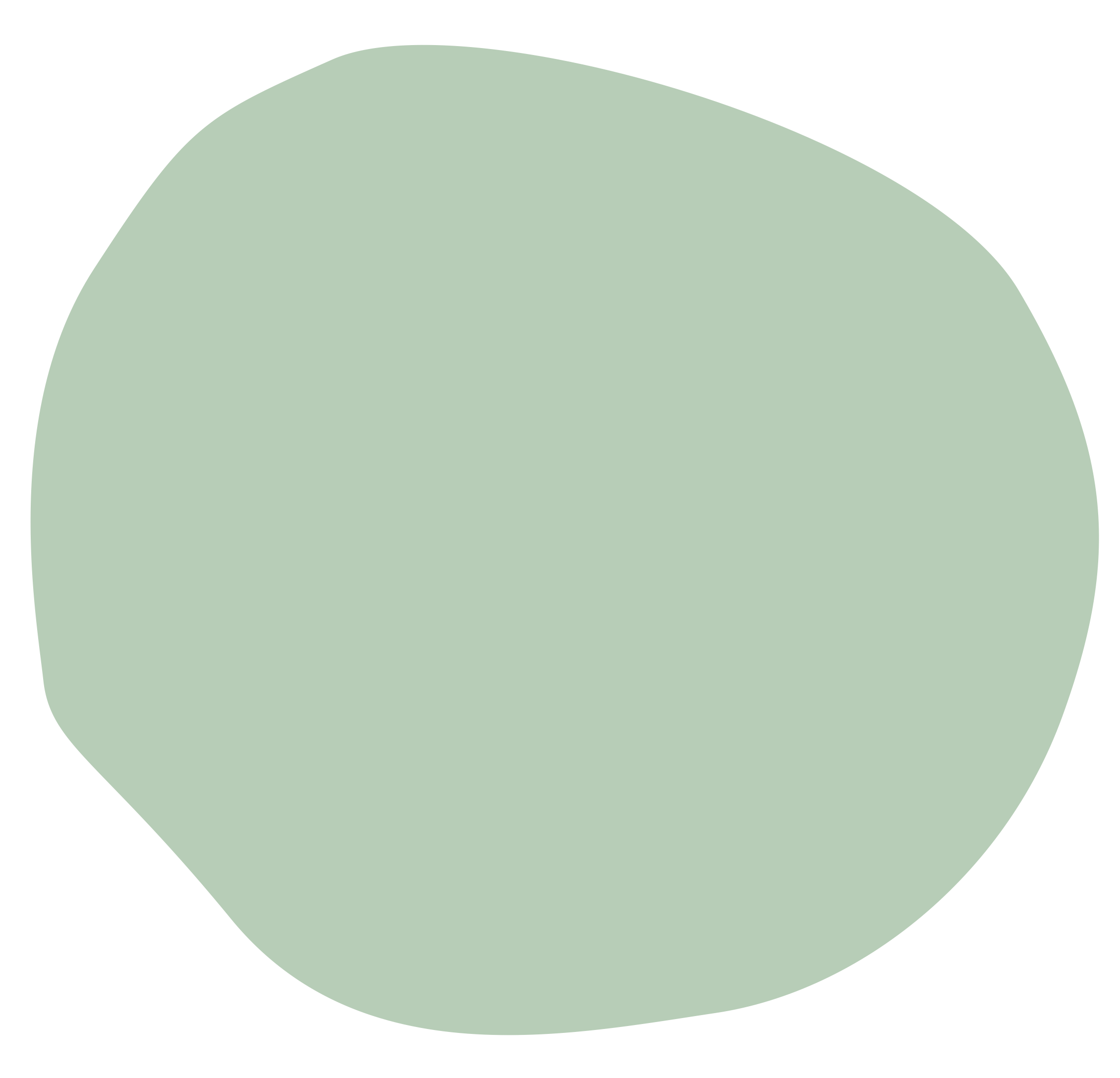 Making Visible Unseen Disabilities
Making Visible Unseen Disabilities
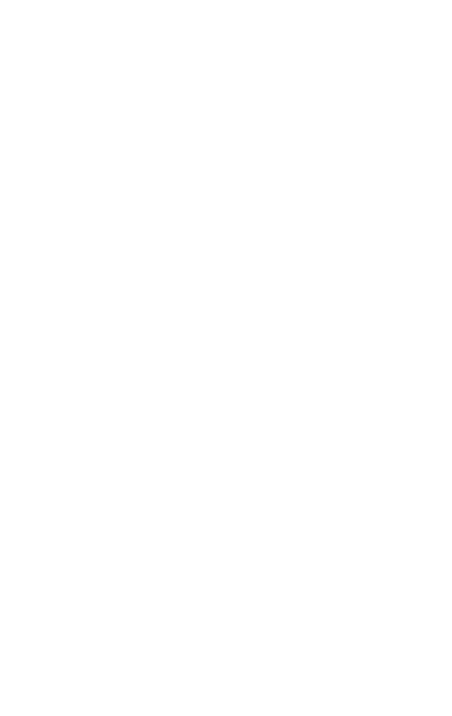 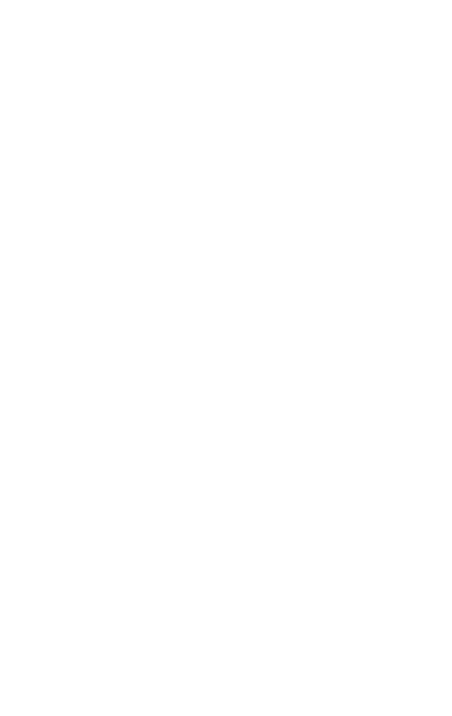 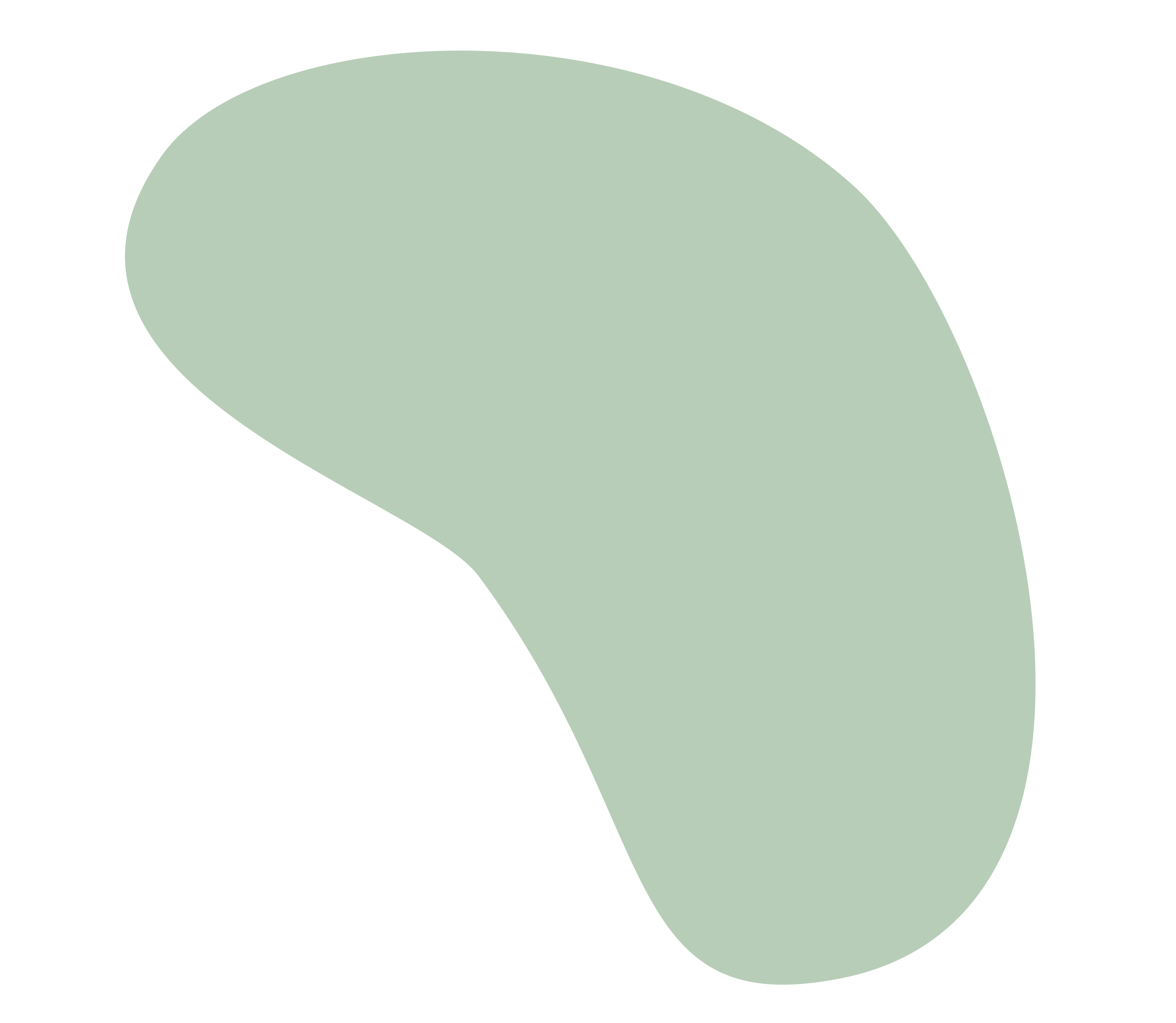 Hacer visibles las discapacidades invisibles
A talk about Mental Health
Una charla sobre Salud Mental
Ty Smith
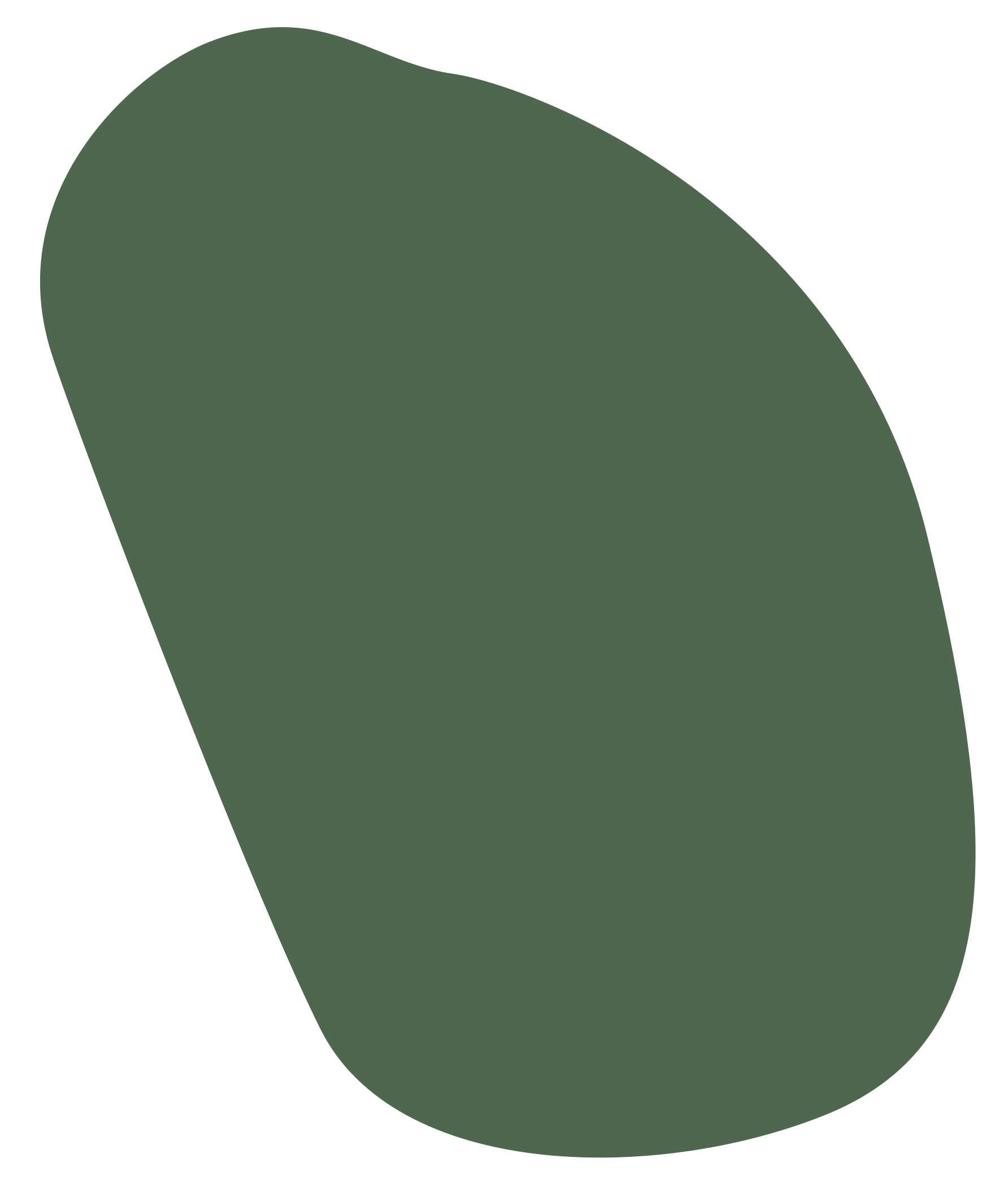 Ty Smith
Grew up in systems: Mental Health Special Education, Juvenile Justice & Foster Care
Crecí en sistemas: Educación especial de salud mental, justicia juvenil y cuidado de crianza

Started as a Y.A.P.S. - Now, I have over 20 years as policy maker and peer employee 
Comenze como Y.A.P.S. - Ahora, tengo más de 20 años como formulador de políticas y empleado de pares.

National consultant in Trauma Informed Care, international expert on Soteria House and Peer Respite, Peer CSX leader
Consultor nacional en Atención informada del trauma, experto internacional en Soteria House y Respiro de pares, Pares de Lider CSX
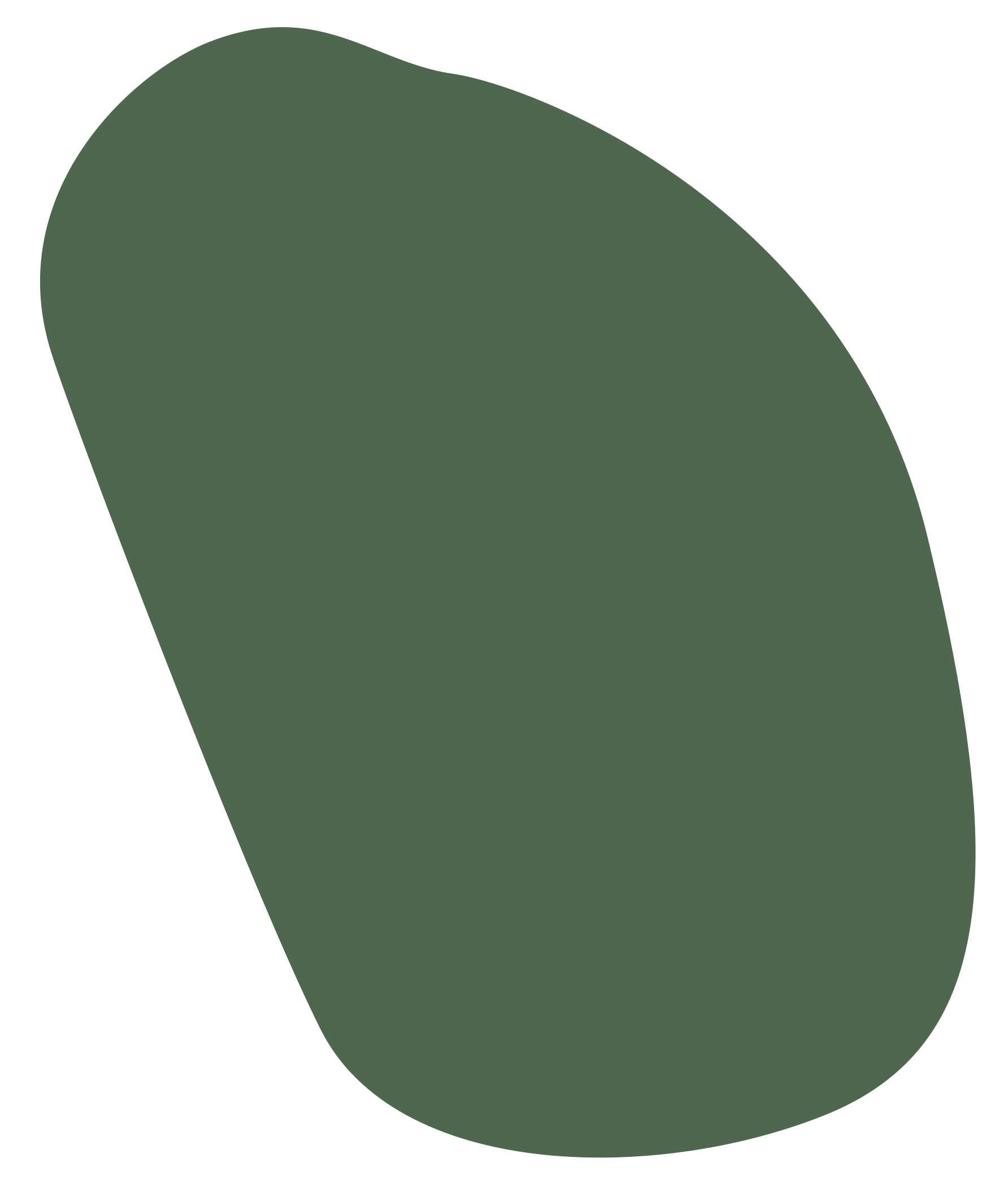 Outline of Topics to be Covered
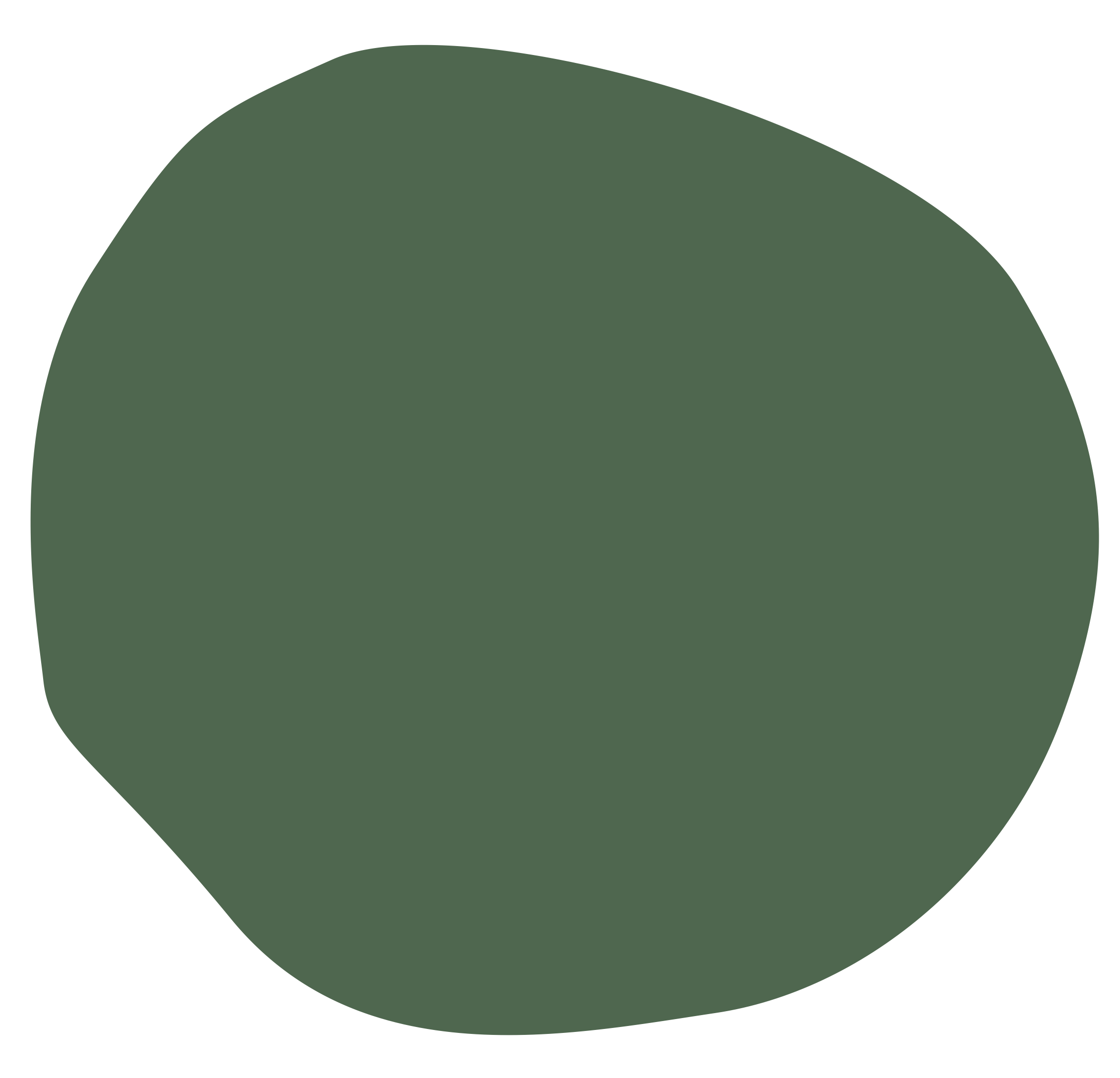 Topics Covered
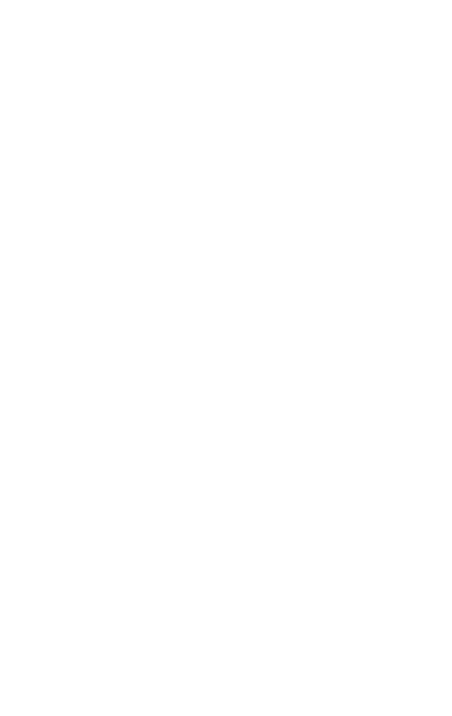 Temas Cubiertos
Diagnoses, Labels, and Systems, Oh My!
History -The Dark Side and the Pursuit for a Cure 
Historia -El lado oscuro y la búsqueda de una cura
Diagnósticos, etiquetas y sistemas, Oh My!
Outline
El Esquema
Co-Occurring: Physical Health and Behavioral Health
Co-ocurrencia: salud física y salud del comportamiento
Peer Support and Self Determination
Apoyo de compañeros y autodeterminación
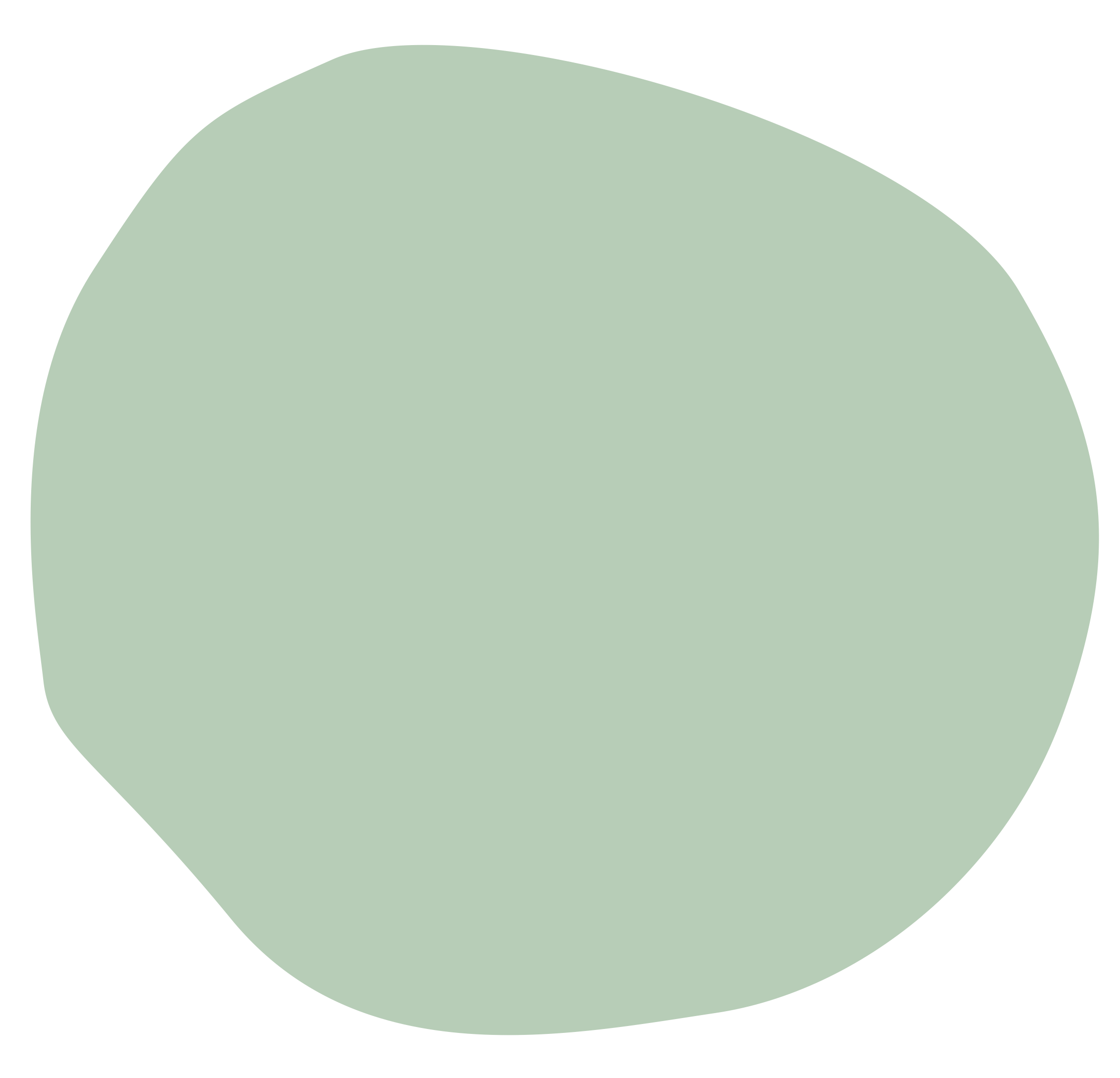 I'm more then a Diagnosis
Soy más que un diagnóstico
More Than A Diagnosis
I'm a person but my treatment is limited by my diagnoses. 
Soy una persona pero mi tratamiento está limitado por mis diagnósticos.
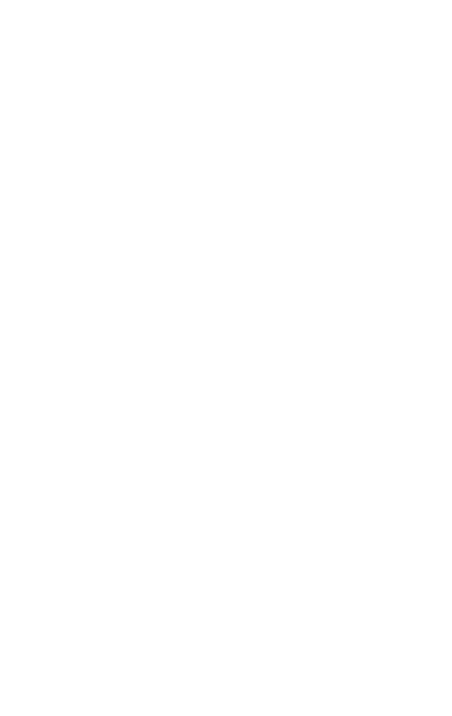 Unseen System Impact
Unseen System Impact
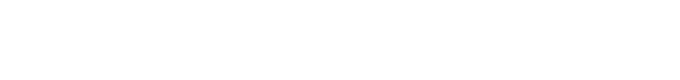 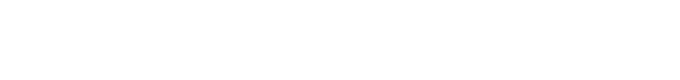 Scenario: Audience Participation Time!
Impacto del sistema invisible
Escenario: ¡Tiempo de participación del público!
Normal Consequences
Consecuencias normales
??
??
??
??
System Involved Consequences
Consecuencias del Sistema Involucrado
??
??
??
??
Long-term Impacts of These Consequences
Impactos a largo plazo de estas consecuencias
History
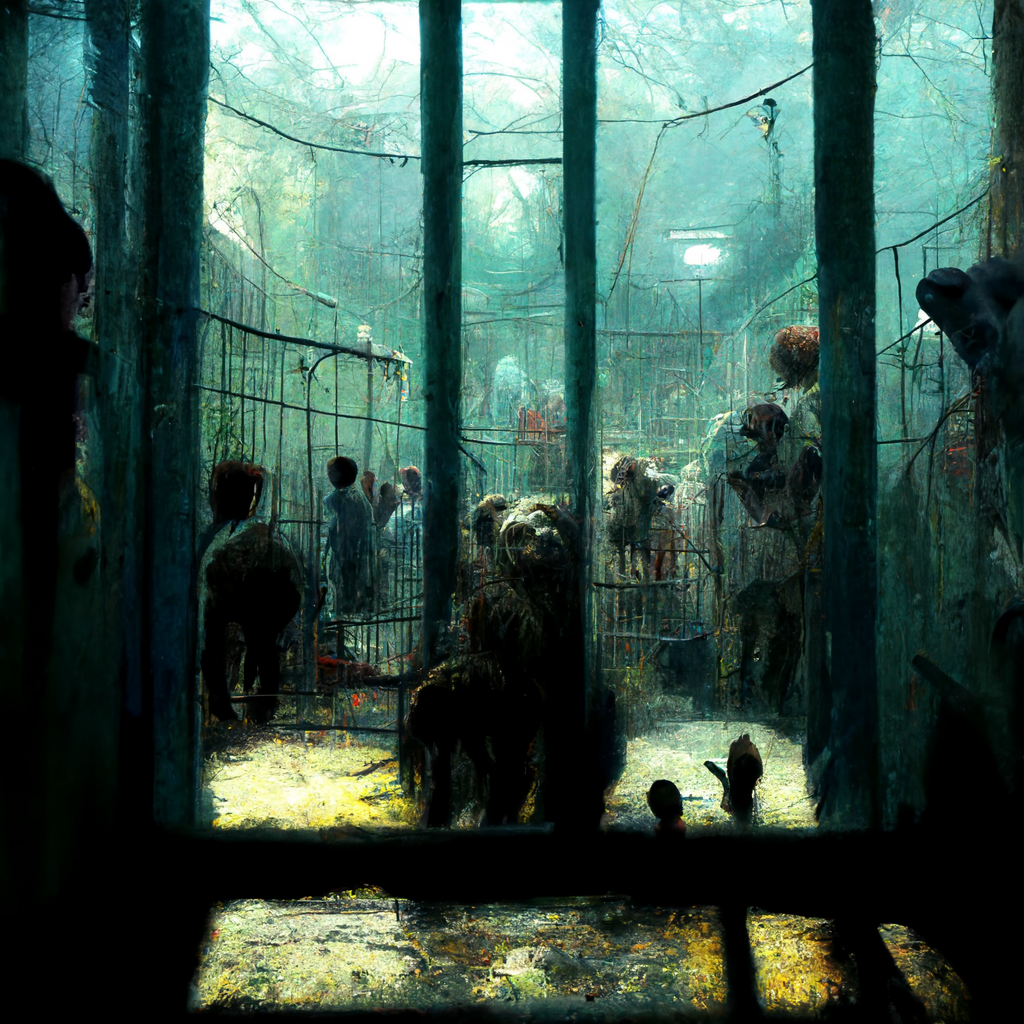 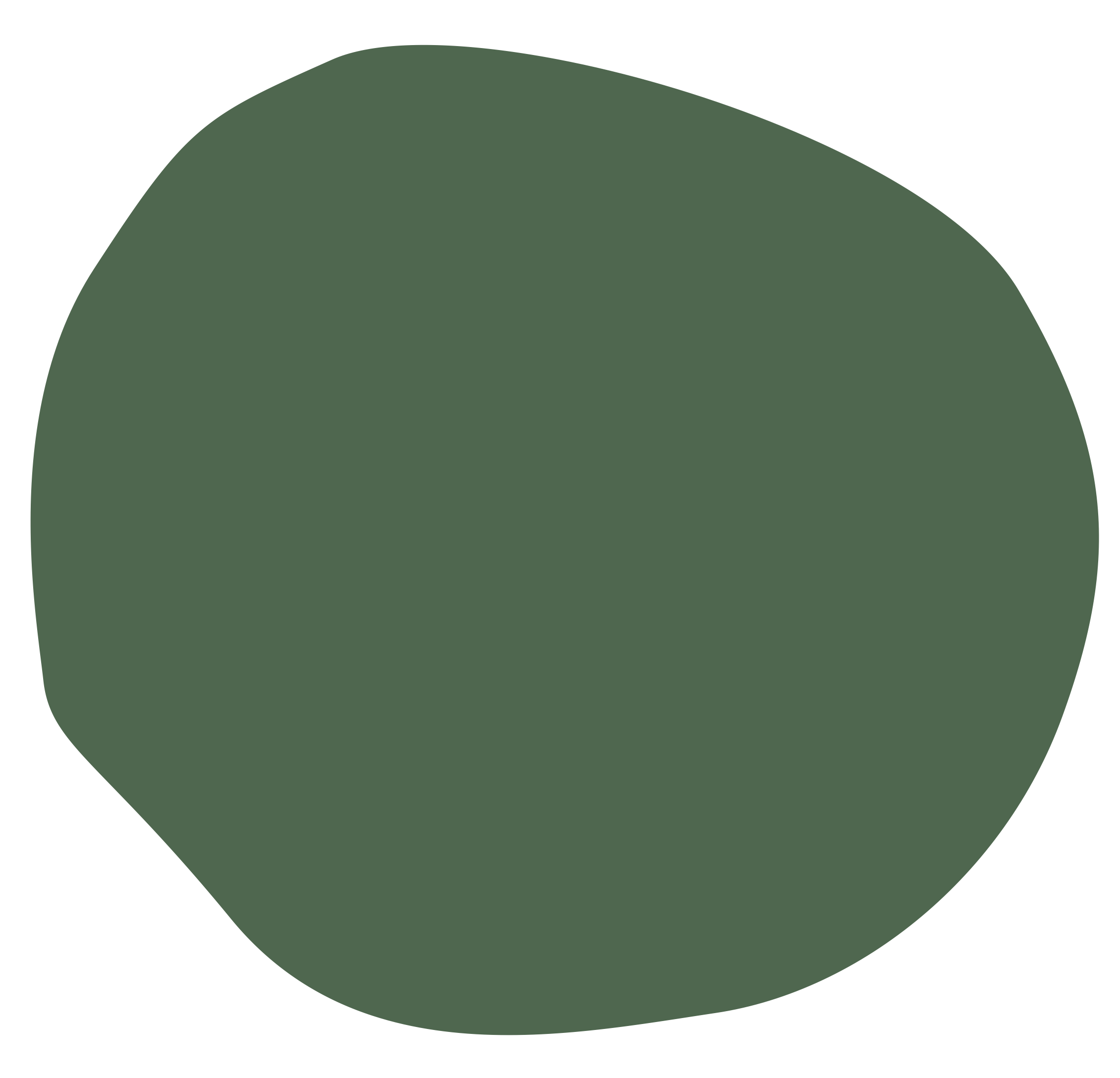 A trip to the Asylum
Focal Infections
The Ice Pick Lobotomist
Chemical Imbalance 
The Serotonin Theory of Depression: a Systematic Umbrella Review of the Evidence
Joanna Moncrieff and others
Un viaje al Asilo
Infecciones Focales
El lobotomista picahielos
Desequilibrio químico
La teoría de la depresión de la serotonina: una revisión general sistemática de la evidencia
Joanna Moncrieff y otros
History
Historia
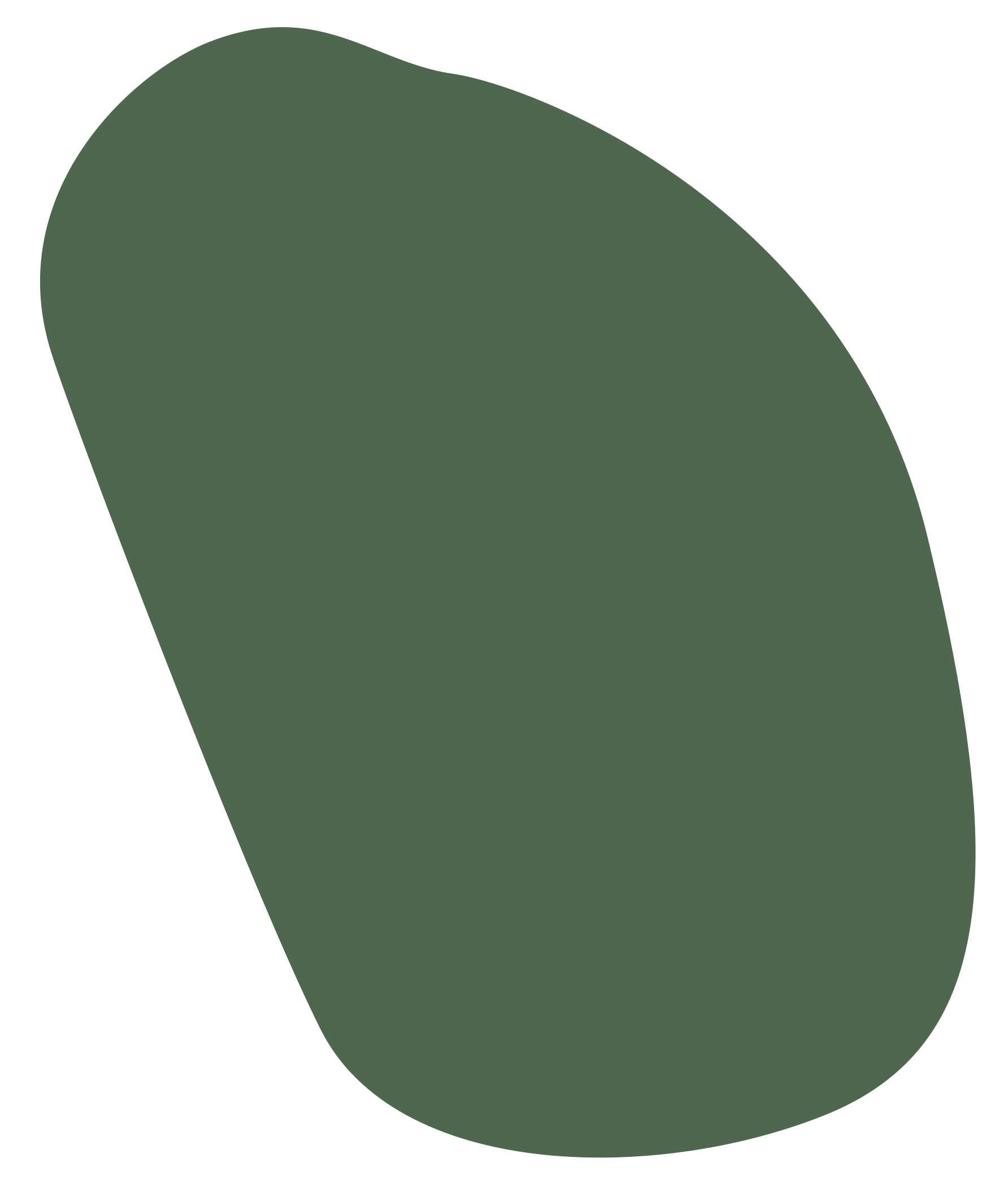 Dr. Henry Cotton
Focal Infectious Disease Theory
Teoría de las enfermedades infecciosas focales
 By 1923, he was claiming cure rates as high as 85% among those who survived. His postsurgical mortality rates, however, were 30% and higher for colon resections. Para 1923, afirmaba tasas de curación de hasta el 85% entre los que sobrevivieron. Sin embargo, sus tasas de mortalidad posquirúrgica fueron del 30% y más altas para las resecciones de colon.
Falsified Data Datos falsificados
Self treatment Autotratamiento
Phyllis Greenacre
Scull, A. (2007). Madhouse: A Tragic Tale of Megalomania and Modern Medicine. Yale University Press. 
Scull, A. (2007). Madhouse: una trágica historia de megalomanía y medicina moderna. Prensa de la Universidad de Yale.
Dr. Henry Cotton
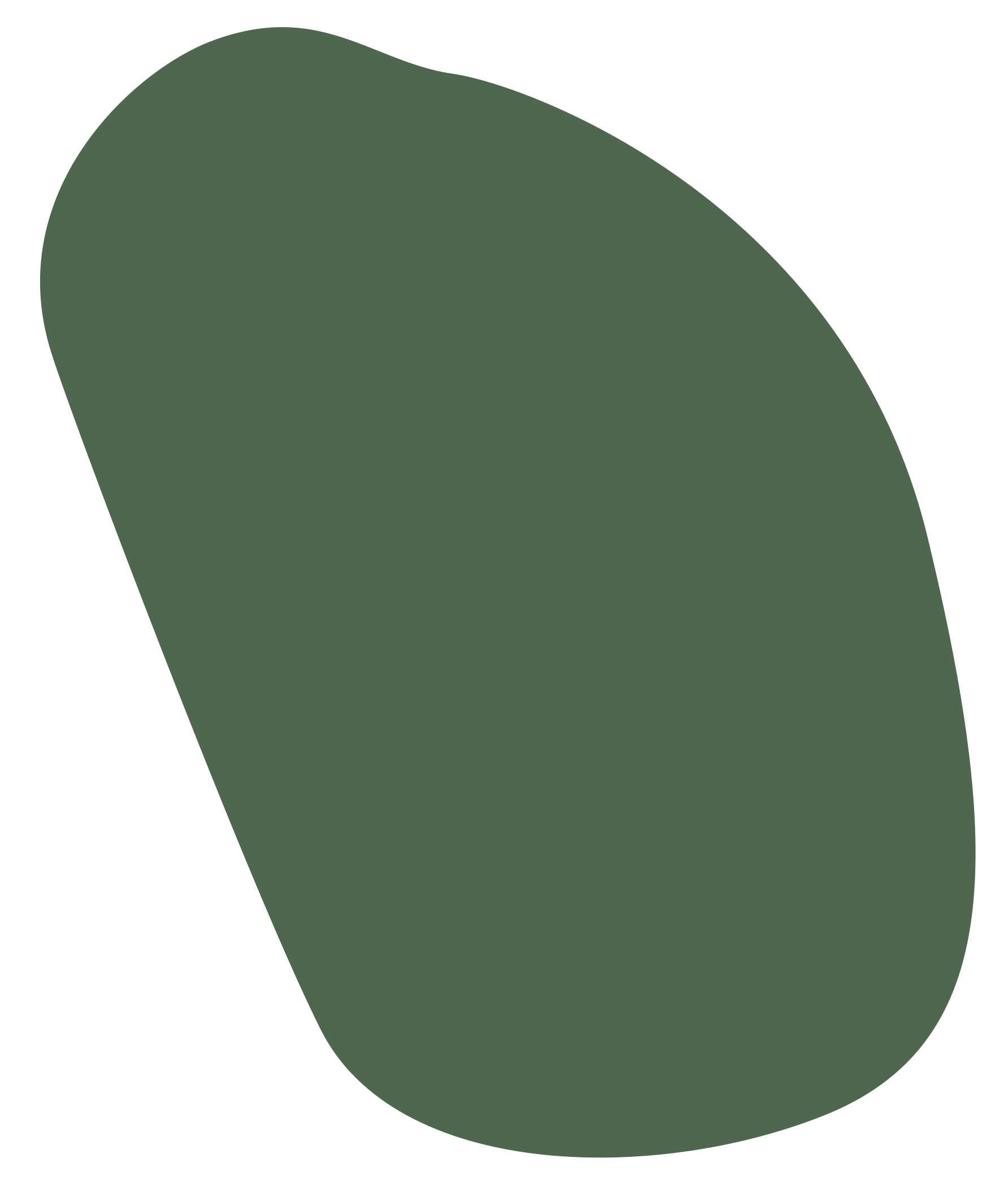 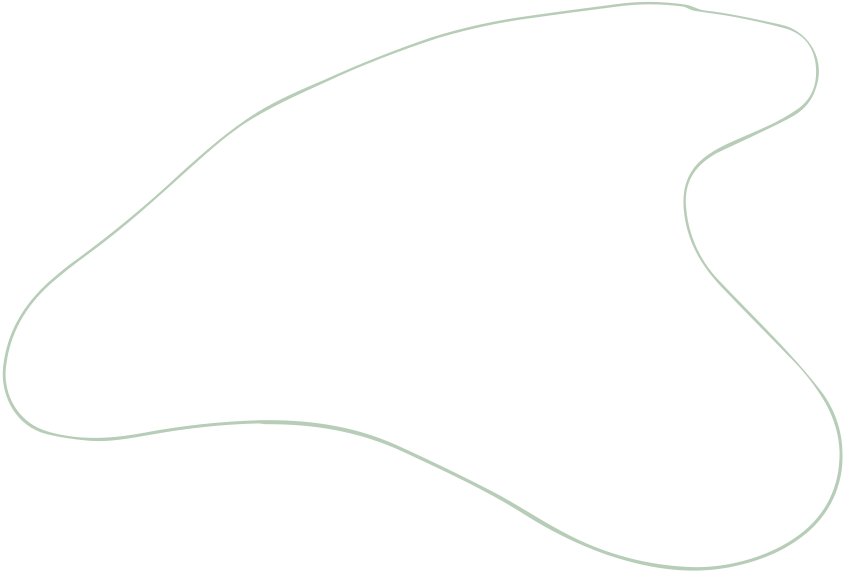 Statistics of Disability and Mental Distress
(32.9%)
In 2018, an estimated 17.4 million adults with disabilities experienced frequent mental distress
En el 2018, aproximadamente 17.4 millones de adultos con discapacidad experimentaron angustia mental frecuente
4.6x higher
4.6x más alta
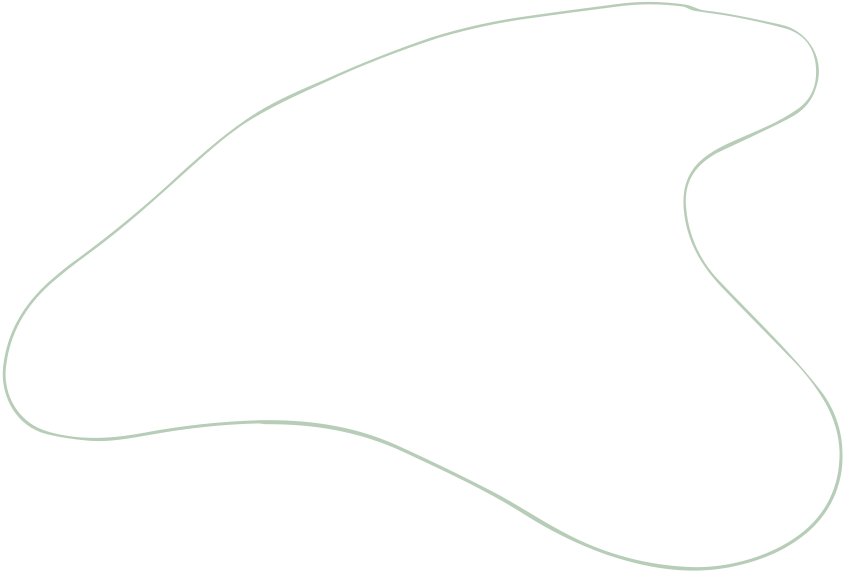 La frecuencia es casi 5 veces mayor en comparación con los adultos sin discapacidad.

Angustia mental frecuente entre adultos por estado de discapacidad, tipo de discapacidad y características seleccionadas
The frequency is almost 5 times more as compared to adults without disabilities.
Frequent Mental Distress Among Adults by Disability Status, Disability Type, and Selected Characteristics
Peer Support
Peer Run Respite
Peer Specialist
Civil Rights
My dream career

Relevo de carrera entre pares
Mi carrera soñada
What we gained and at what cost?
Especialista en pares
¿Qué ganamos y a qué precio?
Forced treatment is a failure of the system
Derechos Civiles.
El trato forzado es una falla del sistema
Peer Support!

¡Apoyo de los compañeros!
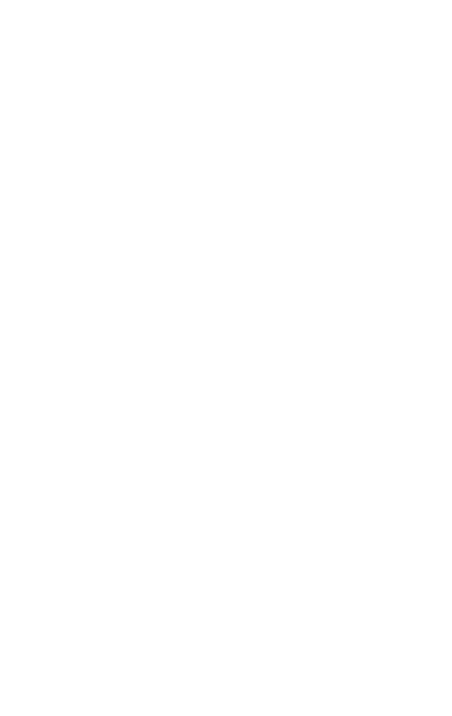 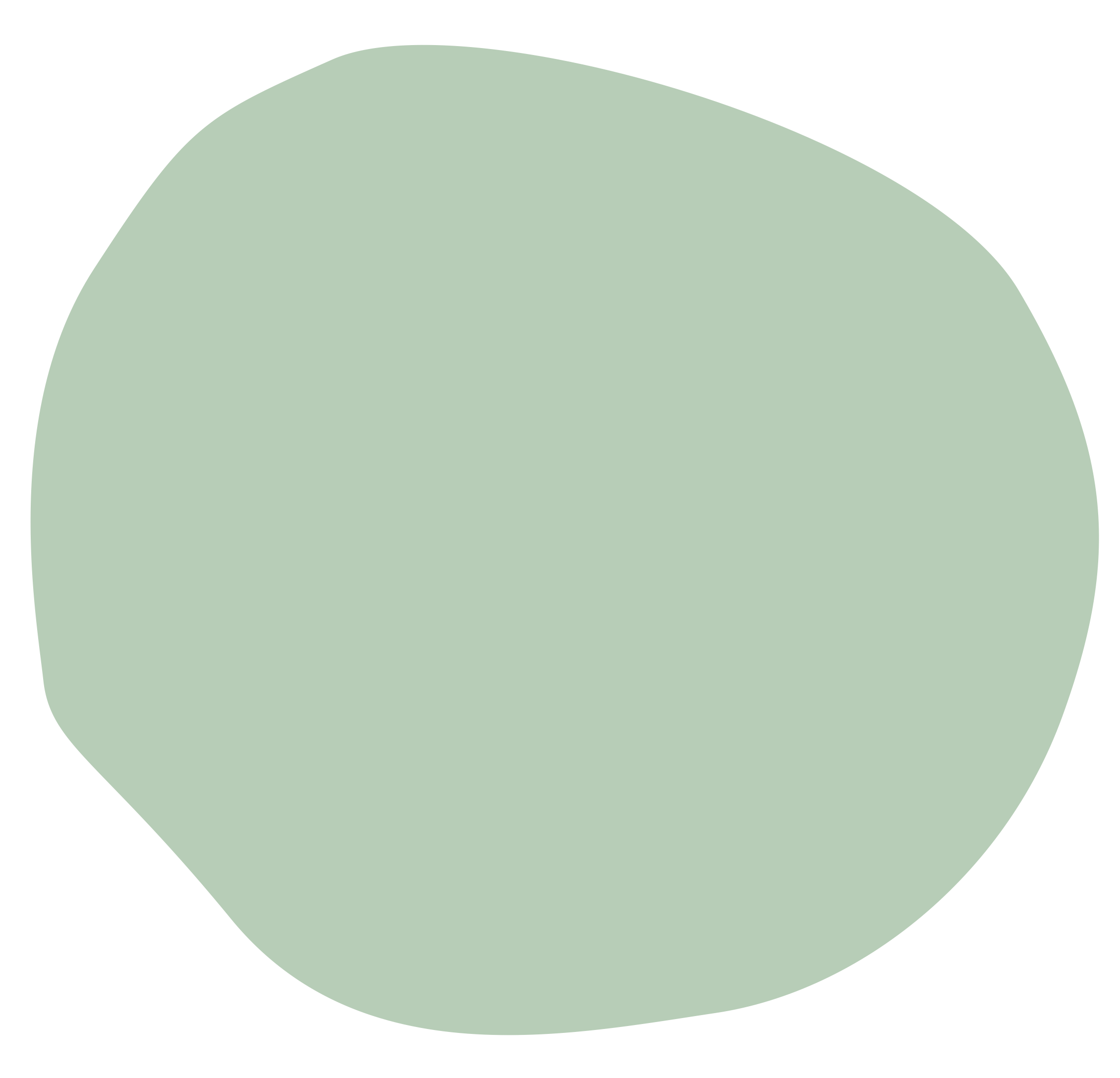 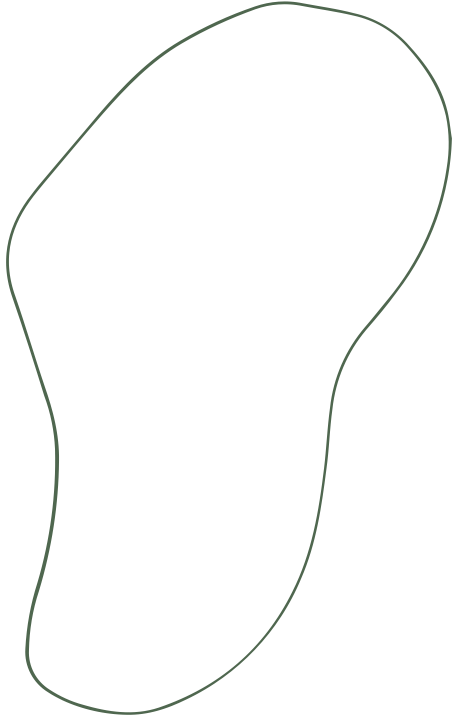 Chance to Fail is a Chance to Grow
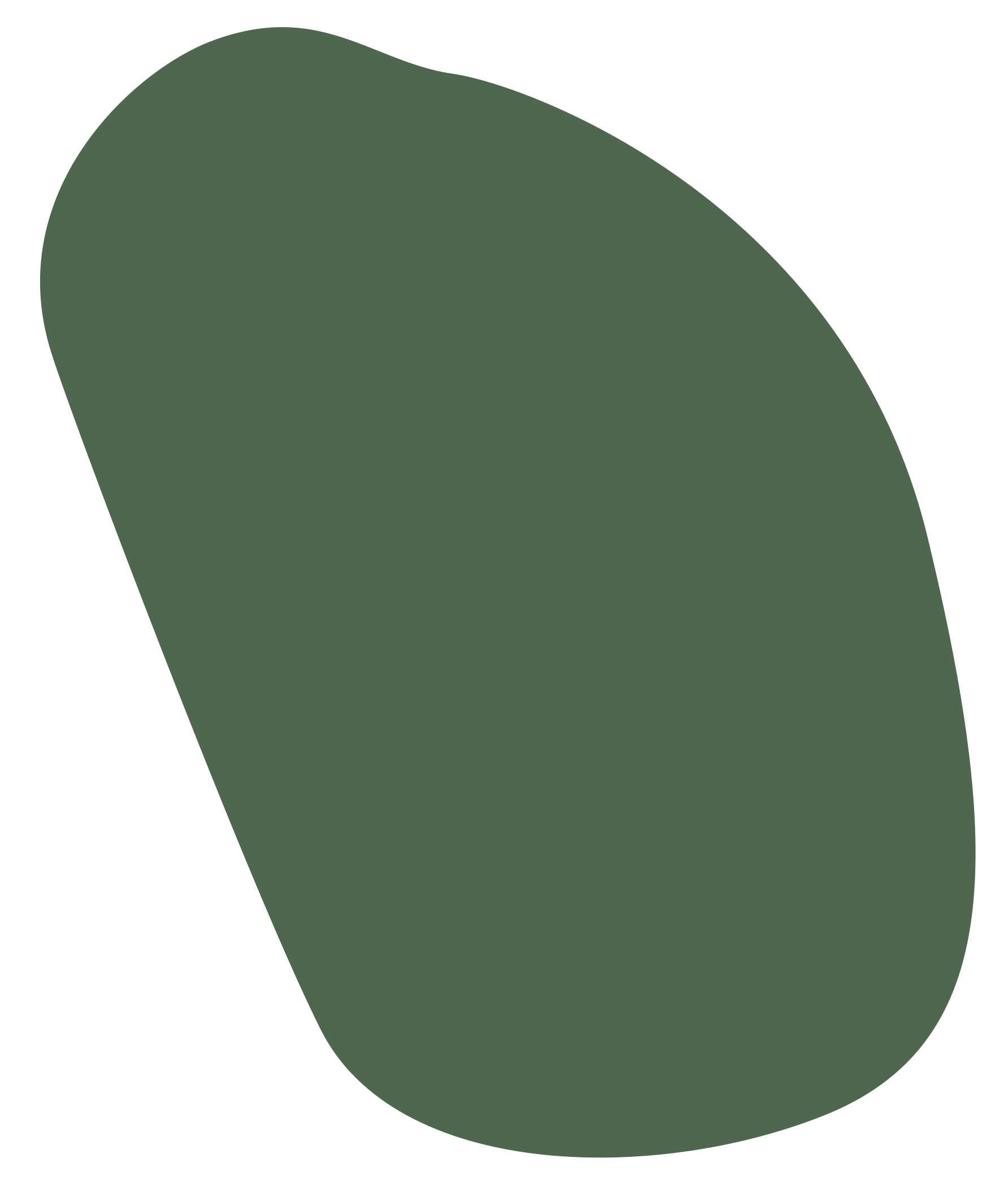 “There is no innovation and creativity without failure. Period.”
We learn through failure
No matter what our mom says we wont learn what a hot stove is till we touch it!
Nosotros aprendemos a través del fracaso
¡No importa lo que diga nuestra mamá, no aprenderemos qué es una estufa caliente hasta que la toquemos!
Brené Brown (born 1965), Professor in social research
“No hay innovación y creatividad sin fracaso. Punto.”
Brené Brown (nacida en 1965), profesora de investigación social.
Chance to Fail 
Is a
Chance to Grow
Posibilidad de fallar
Es una
Oportunidad de crecer
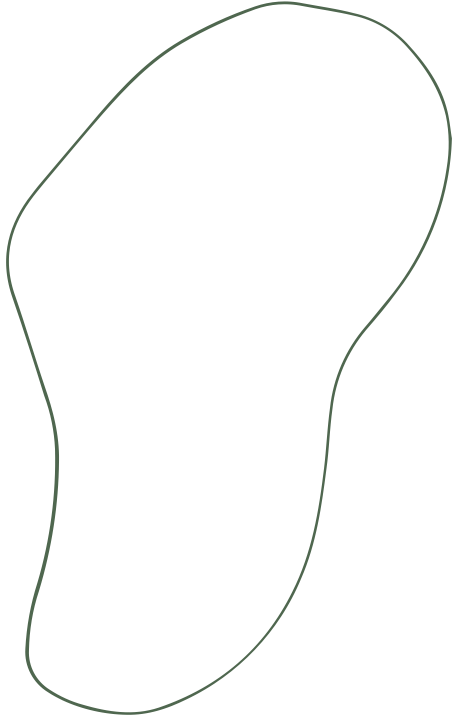 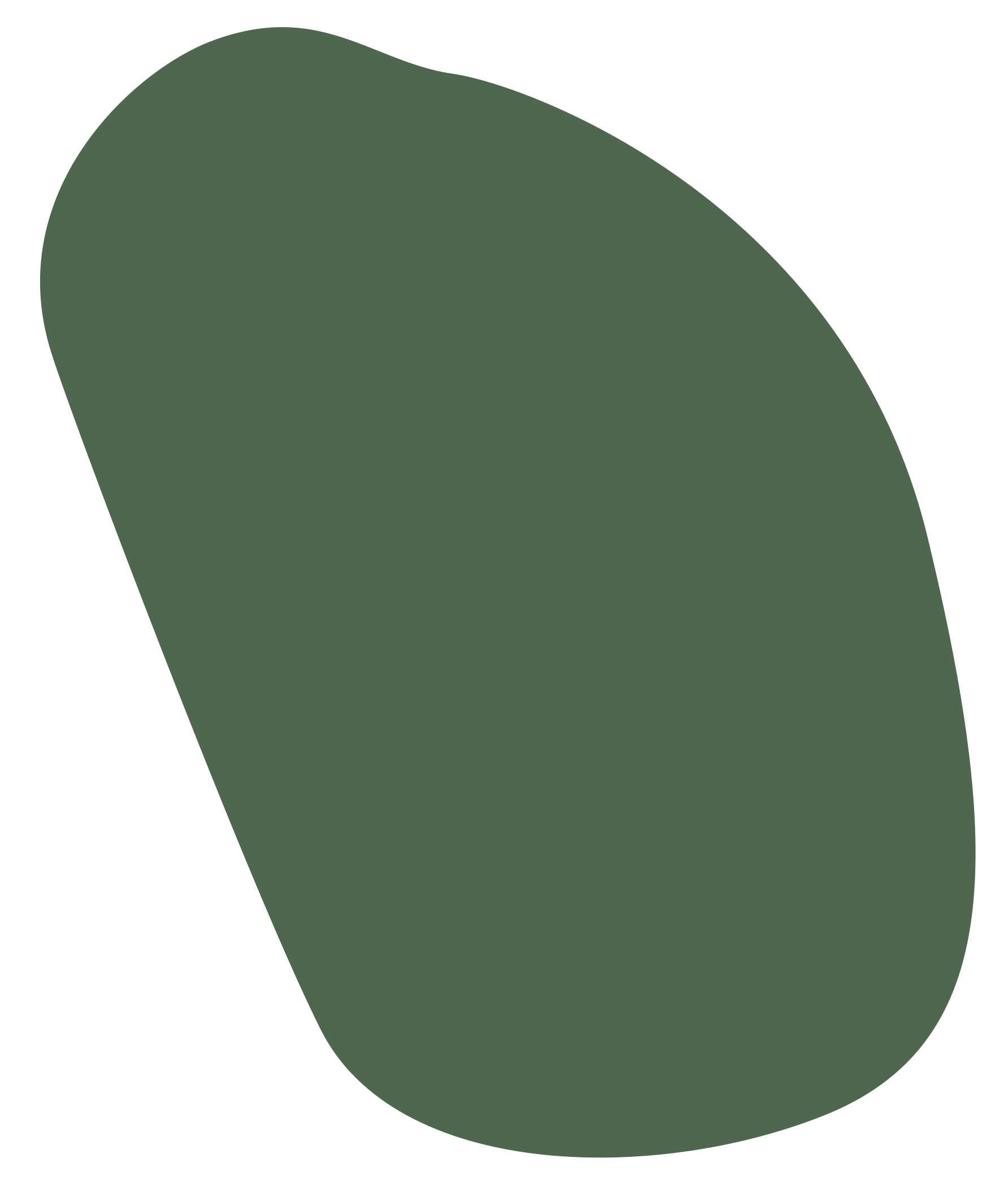 Thank you. Questions and Comments.
Thank You
Questions / Comments
Gracias
Preguntas / Comentarios
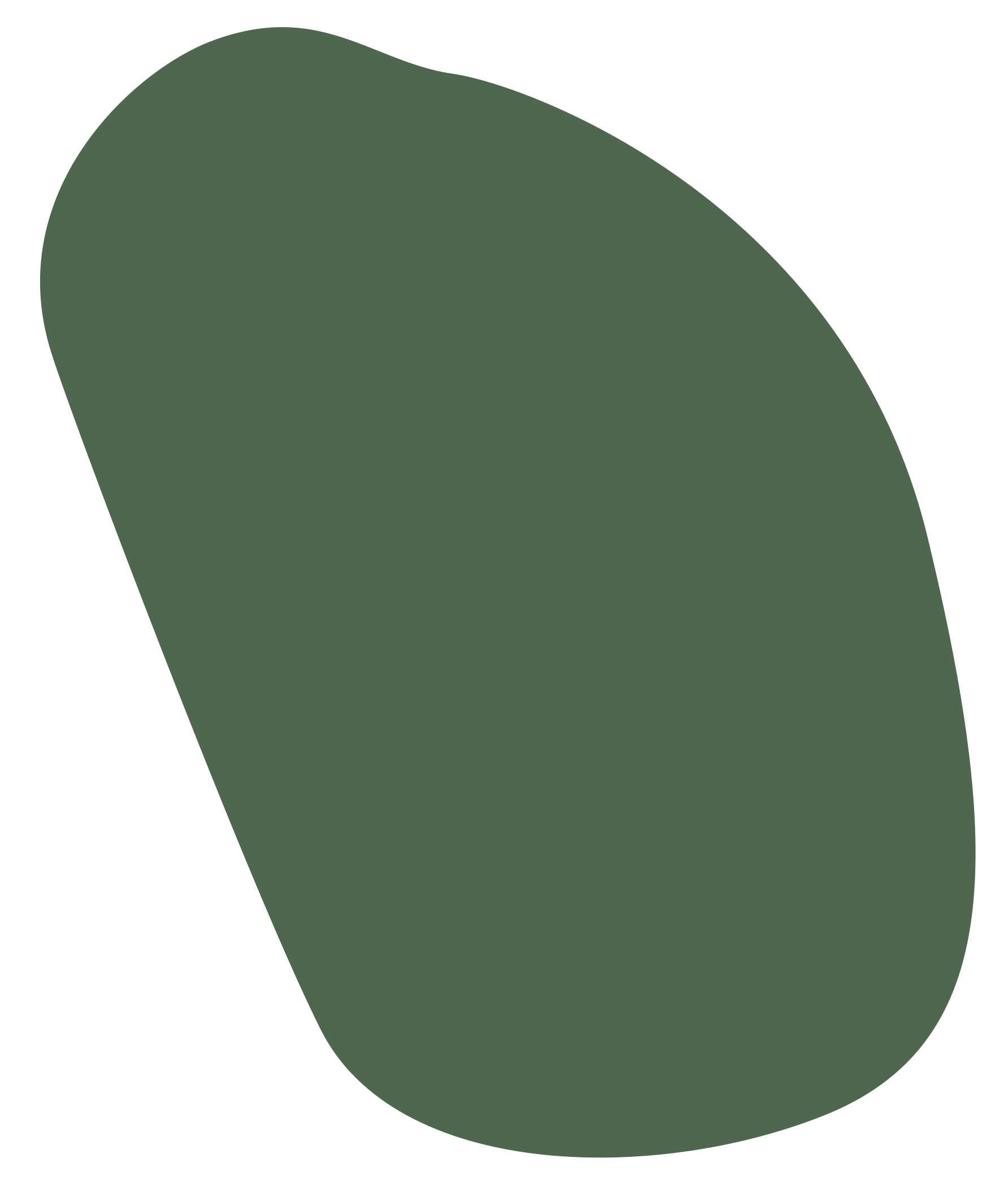 TY.SMITH@COLORADOSILC.ORG